Why health inequalities arise, and how to effectively combat them
EPSO conference, Utrecht, December 12 2024
Karien Stronks, dept. of Public and Occupational Health, Amsterdam UMC
My contribution
Health inequalities: a few examples 

They arise as a consequence of societal structures

Implications for supervisory organisations in health care
Inequalities in (healthy) life expectancy, by educational level
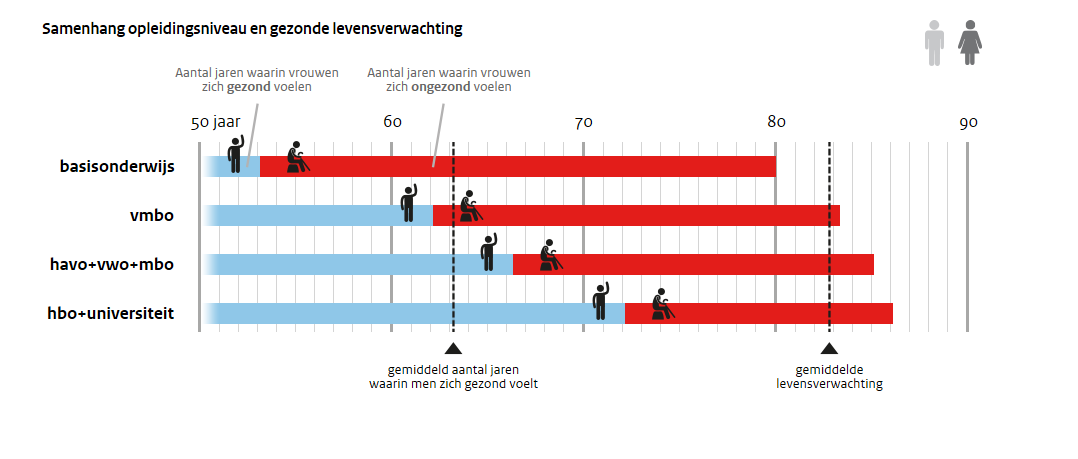 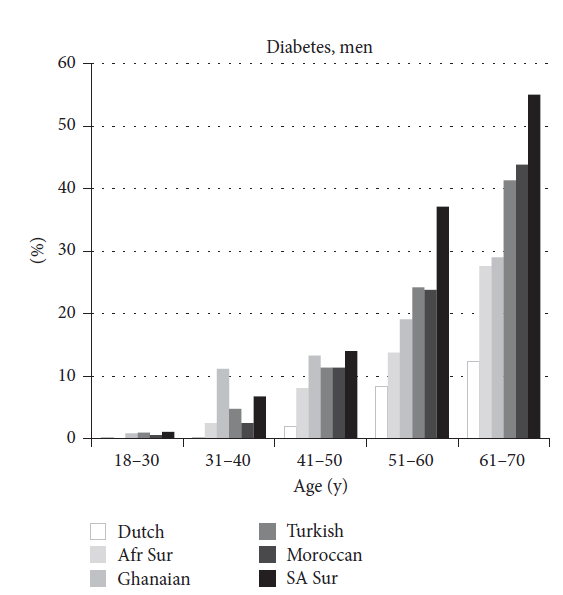 Increased prevalence of 
type 2 diabetes  
in 5 ethnic minority groups 
(men)

Red line indicates the 
prevalence in Dutch origin
people at age 61-70
Source: Snijder et al. J Diabetes Res 2017
Increased prevalence of (significantly) depressed mood in 5 ethnic minority groups, based on PHQ-9 (men and women)
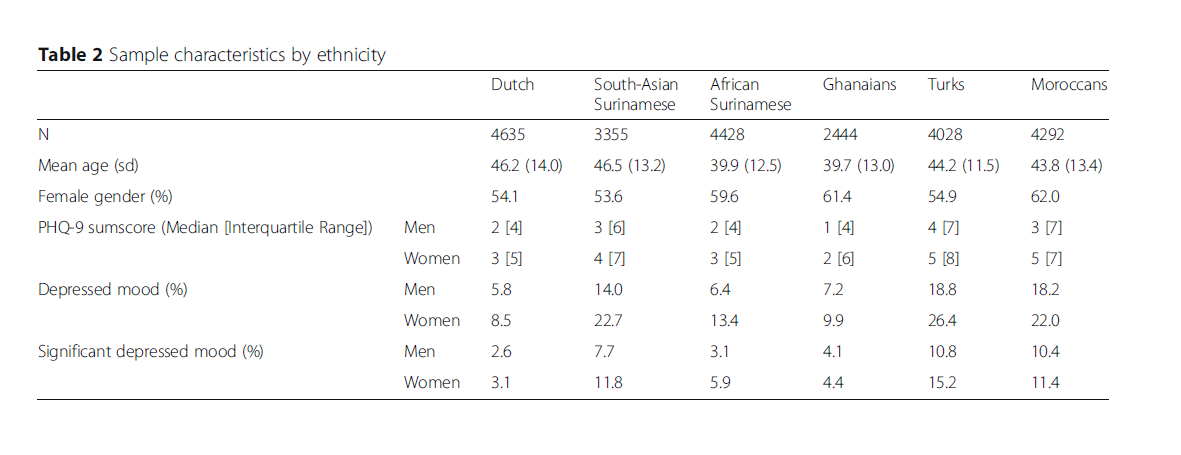 Source: Galenkamp et al. BMC Psychiatry 2017
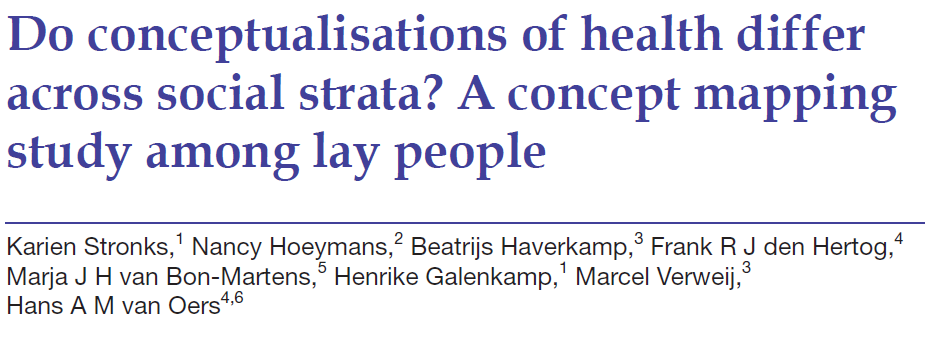 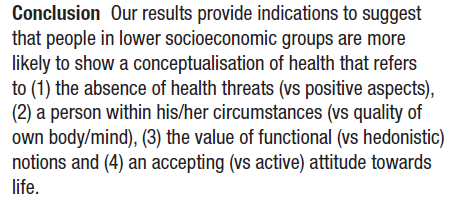 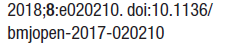 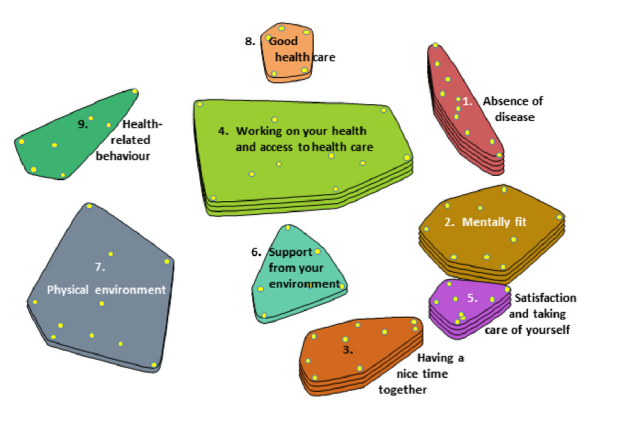 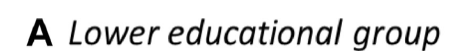 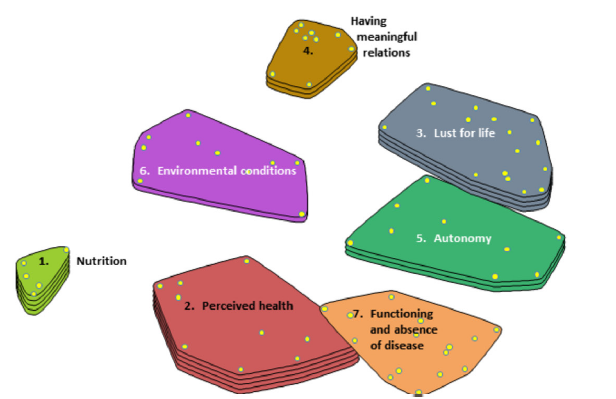 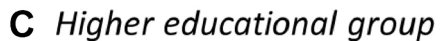 My contribution
Health inequalities: a few examples 

They arise as a consequence of societal structures 

Implications for supervisory organisations in health care
How could we prevent inequalities in health?
To prevent the high burden of chronic diseases in ethnic minority groups, we should address the causes of the inequalities 

			 What are relevant causes?

We traditionally seek the answer in an ‘uneven distribution of known risk factors’
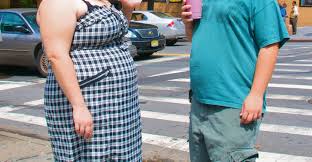 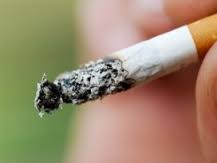 This is too simple an answer
Causes of the causes
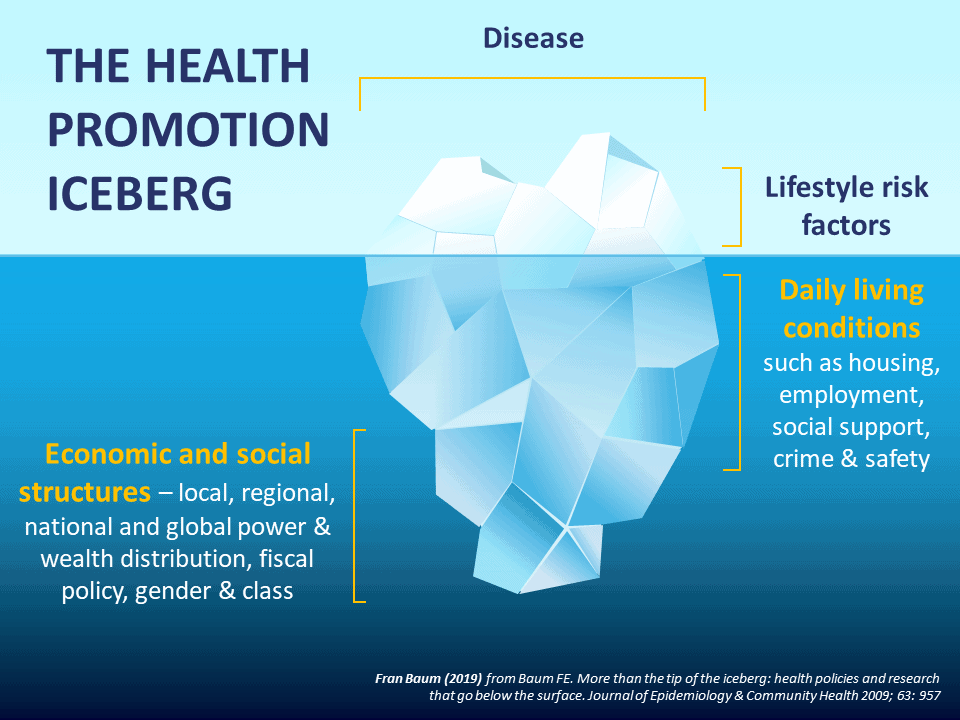 Increasing attention for complex system approaches
Population health is an emergent outcome of complex systems that operate across spatial and temporal scales, from cells to society,  

and accordingly is not reducible to the impact of single factors such as smoking or diet

Considering the whole as well as its parts
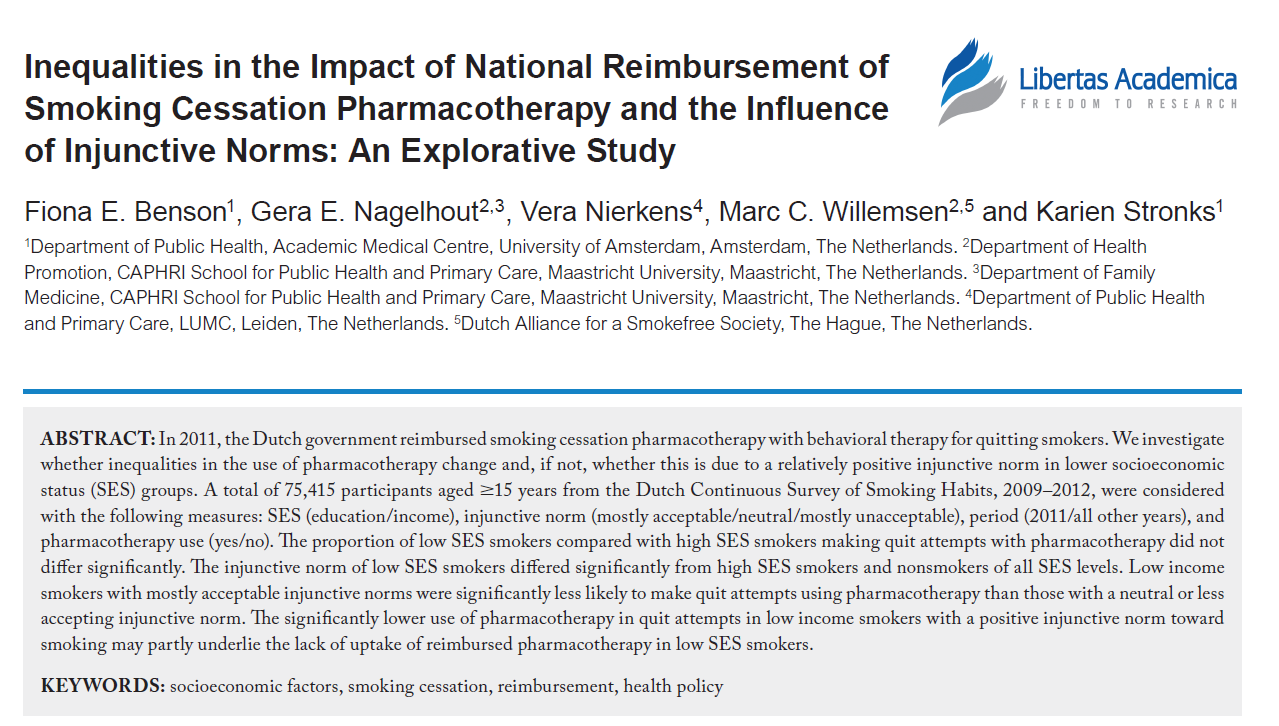 Similarly, in health care, health inequalities 
can be seen as outcome of how care is organised
SARS-CoV-2 infection and vaccination status a among HELIUS participants with a positive SARS-CoV-2 WANTAI ELISA 
antibody test result, per ethnic group, Amsterdam, the Netherlands, May 17, 2022 - November 21, 2022 (n=1,460). 
(Campman et al. 2024 under review)
Why are health inequalities persistent?
ChatGPT: 
”Health inequalities persist for a variety of complex and interconnected reasons, and addressing them requires a comprehensive understanding of the social, economic, and environmental factors that contribute to disparities in health outcomes.”

[list of factors]

“Addressing persistent health inequalities requires a multi-faceted approach that involves changes at individual, community, and societal levels. Efforts should include policy interventions, community engagement, education, and targeted initiatives to reduce disparities and improve overall population health.”
My contribution
Health inequalities: a few examples 

They arise as a consequence of societal structures 

Implications for supervisory organisations in health care
Possible implications (for discussion)
Important strategies, from the perspective of supervisory organisations in health care (no silver bullet!):

A more balanced allocation of resources between prevention and treatment 

A systematic evaluation of the impact of measures from an equity perspective 

Unequal investments to guarantee equal outcomes
A more balanced allocation of resources between prevention and treatment
How do we deal with increased disease burden in some groups?

We wait …. 
… until people get sick …. and then start treatment

At this time, inequalities have already arisen: i.e., they largely reflect higher incidence of health problems in certain groups
T2D as an example
Behavioural interventions in individuals at high risk of type 2 diabetes (T2D), as defined by weight, glucose etc.

Combined diet and physical activity programmes

Substantial reductions in T2D incidence (>50%, in trials)
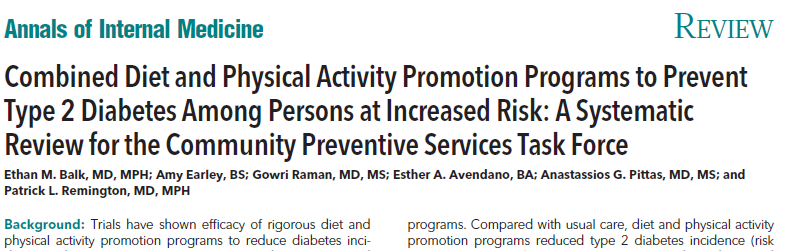 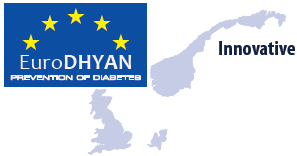 .. also effective in South Asians,if available….
Individual meta-analysis (Jenum et al., Diabetologia 2019) indicates that intensive behavioural interventions in SA result in a 35% relative reduction in diabetes incidence …, if targeted to characteristics of SA (dietician SA background, family-based etc.) 

Reality: very few people from South Asian background with a high risk of T2D get this support; if available: not targeted

If we offer this kind of preventive services to these groups, we might expect the burden of T2D to decrease substantially
2. A systematic evaluation of the impact of measures from an equity perspective
Given that health inequalities can be seen as (unintended) outcome of processes etc. in health care system

we could prevent health inequalities from arising by systematically assess the of impact of measures from an equity perspective

and adapt measures accordingly
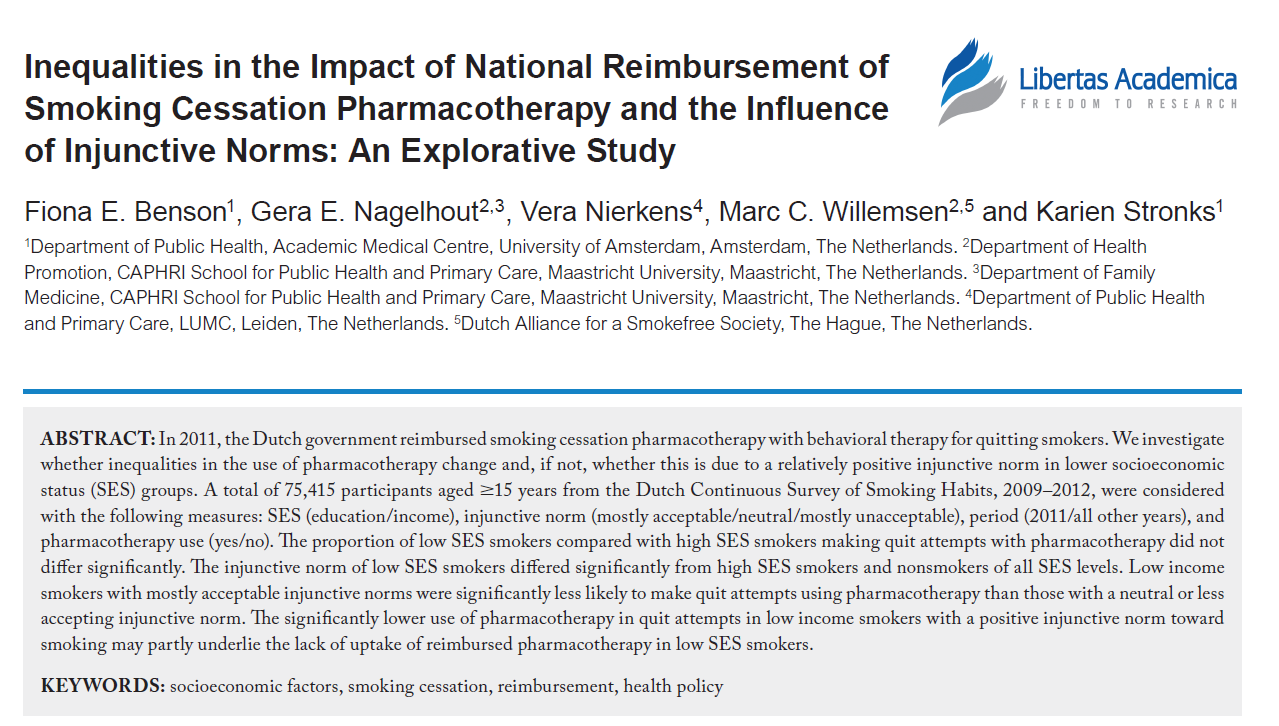 3. Unequal investments to guarantee equal outcome = equity
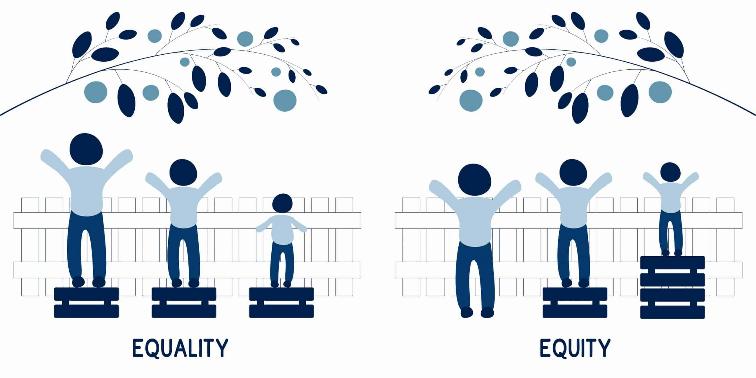 Example: Group intervention to promote better outcomes among patients with T2D with low health literacy
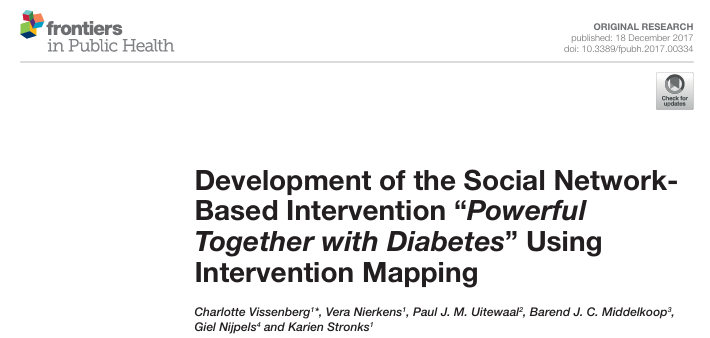 To conclude
Health inequalities are persistent 

They are the (unintended) outcome of complex processes within society, including health care (no silver bullet)

Three approaches to tackling health inequalities which, in my view, are important for supervisory organisations:
A more balanced allocation between prevention and treatment
A systematic evaluation of the impact of measures from an equity perspective
Unequal investments to guarantee equal outcomes
Thank you for your attention
k.stronks@amsterdamumc.nl